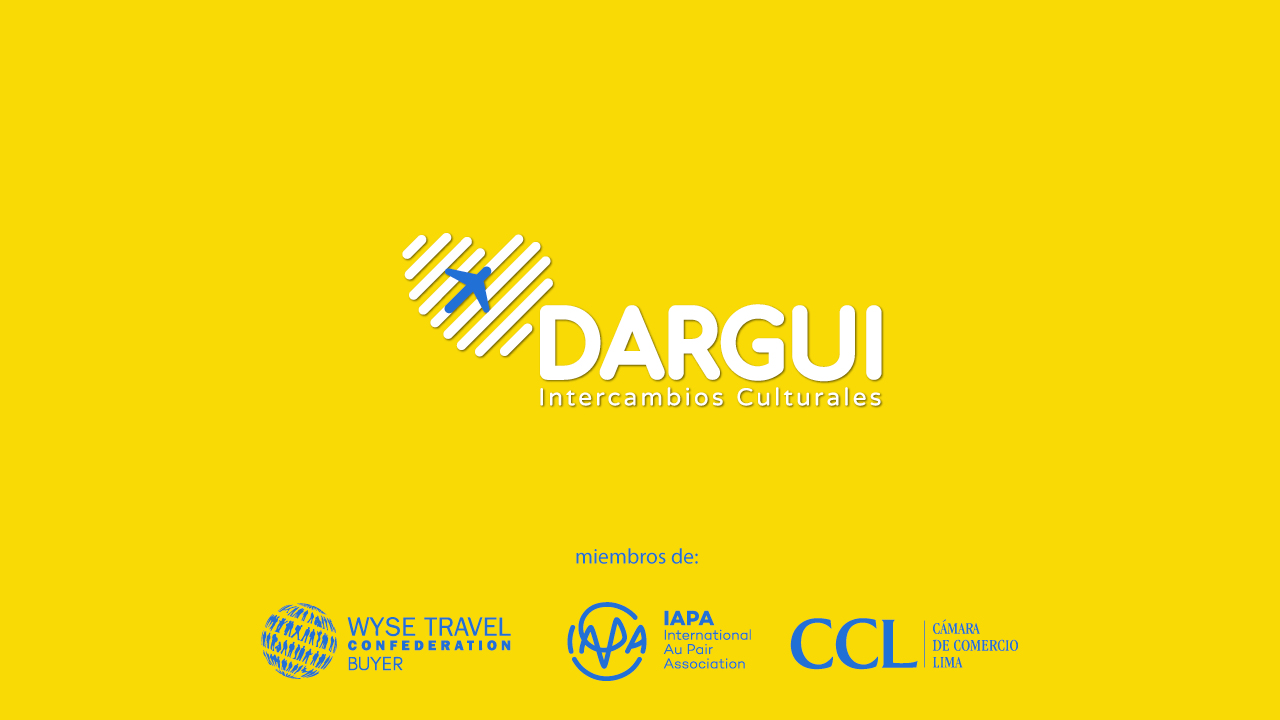 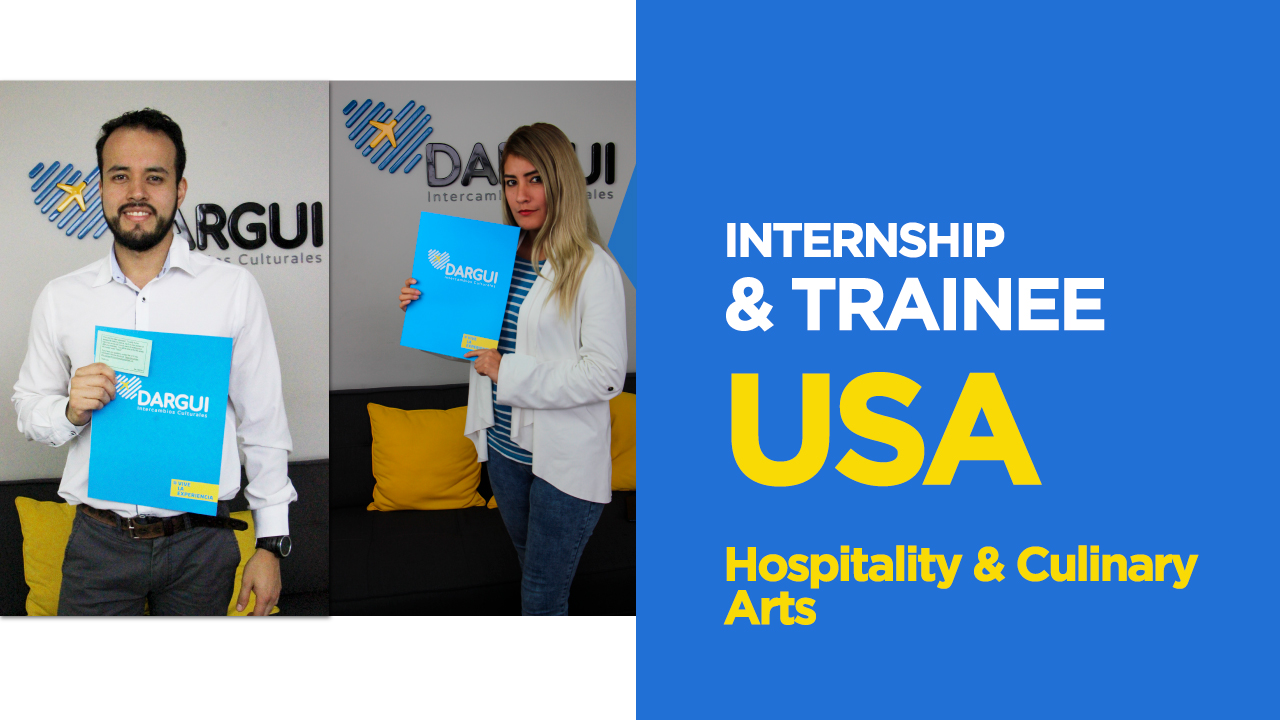 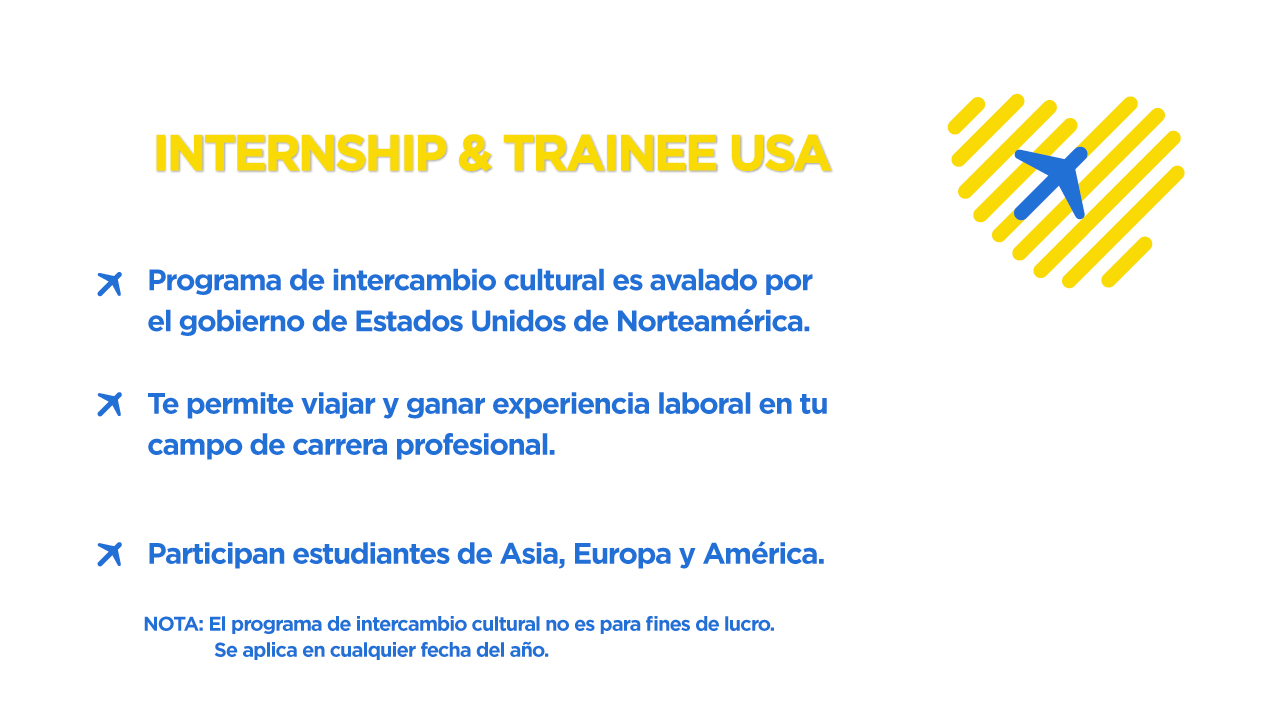 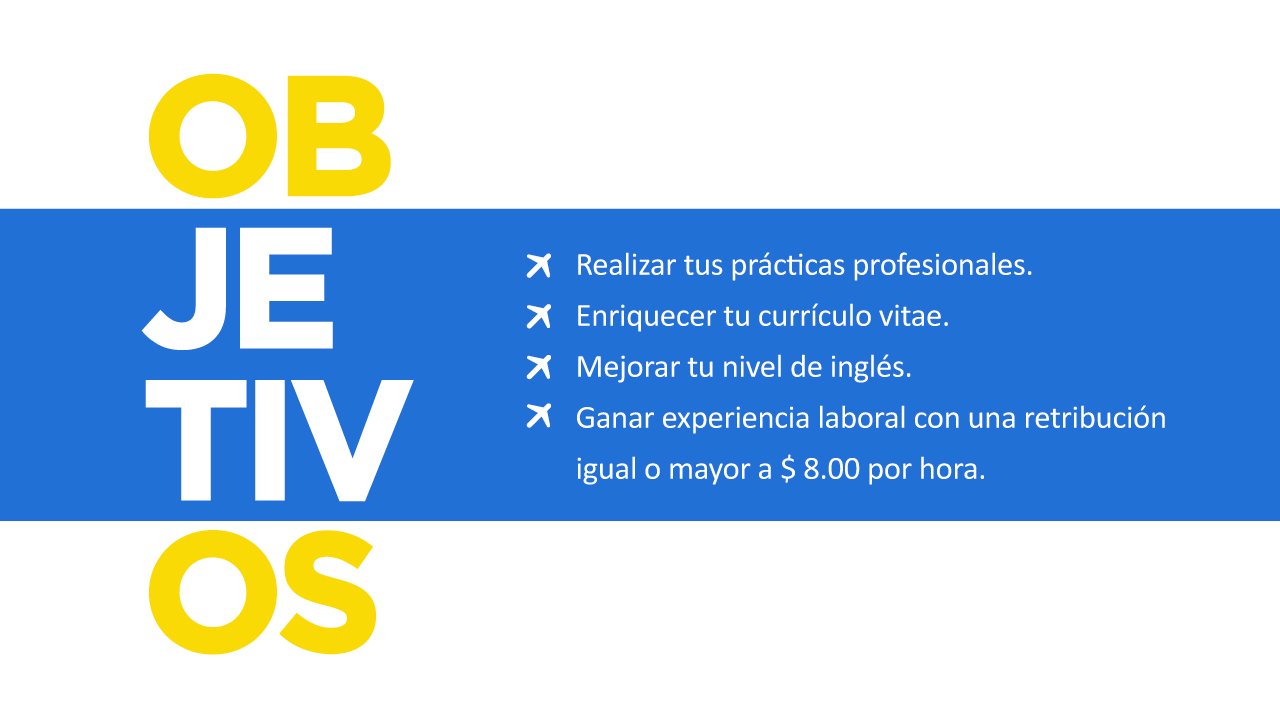 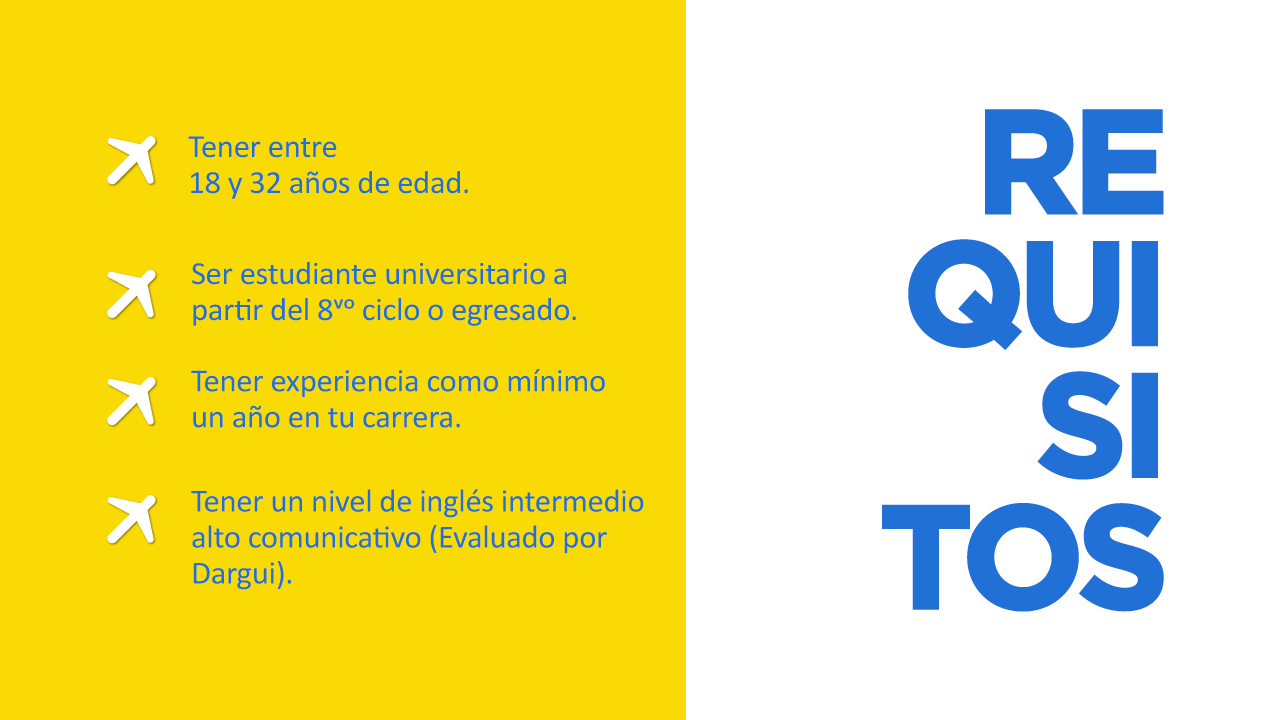 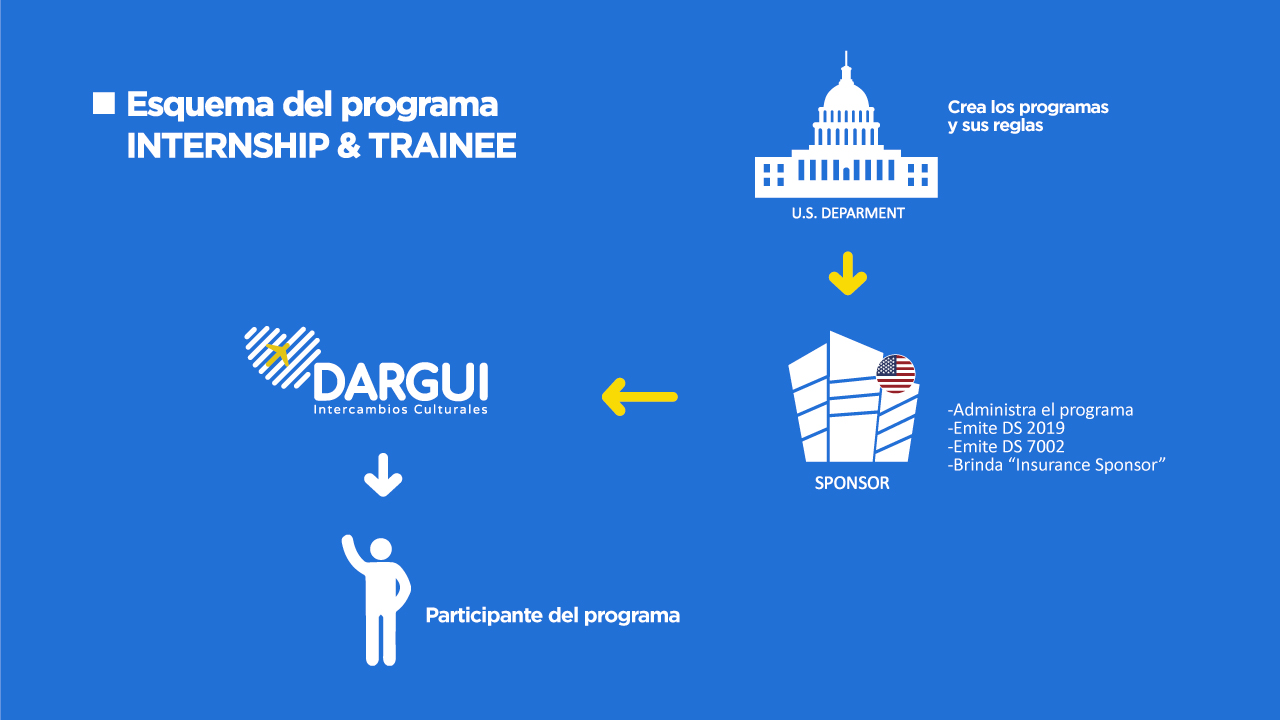 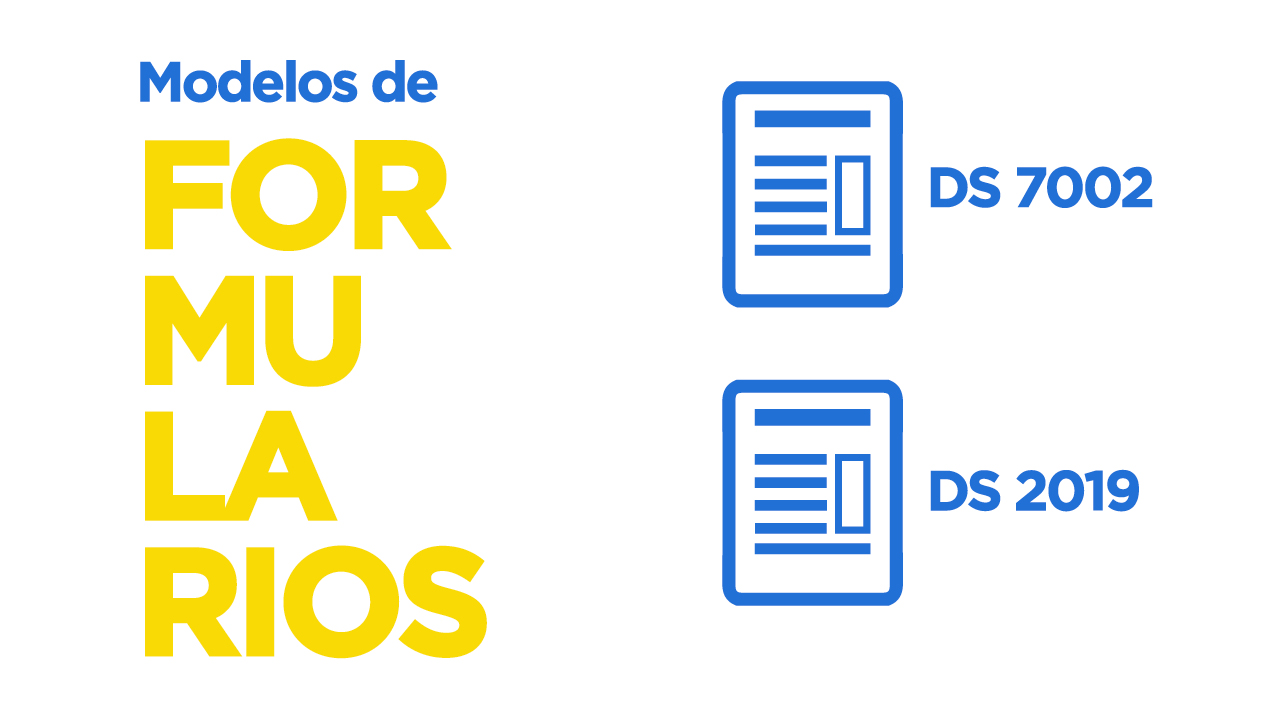 IR A DS
IR A DS
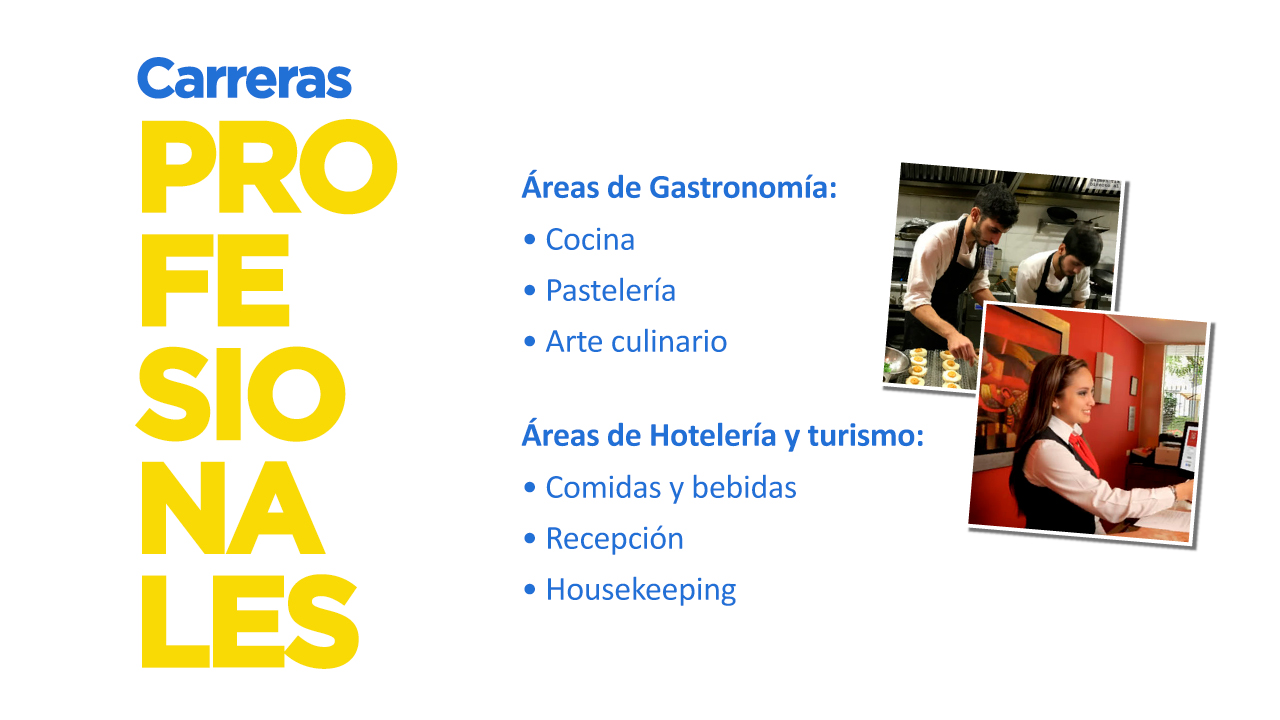 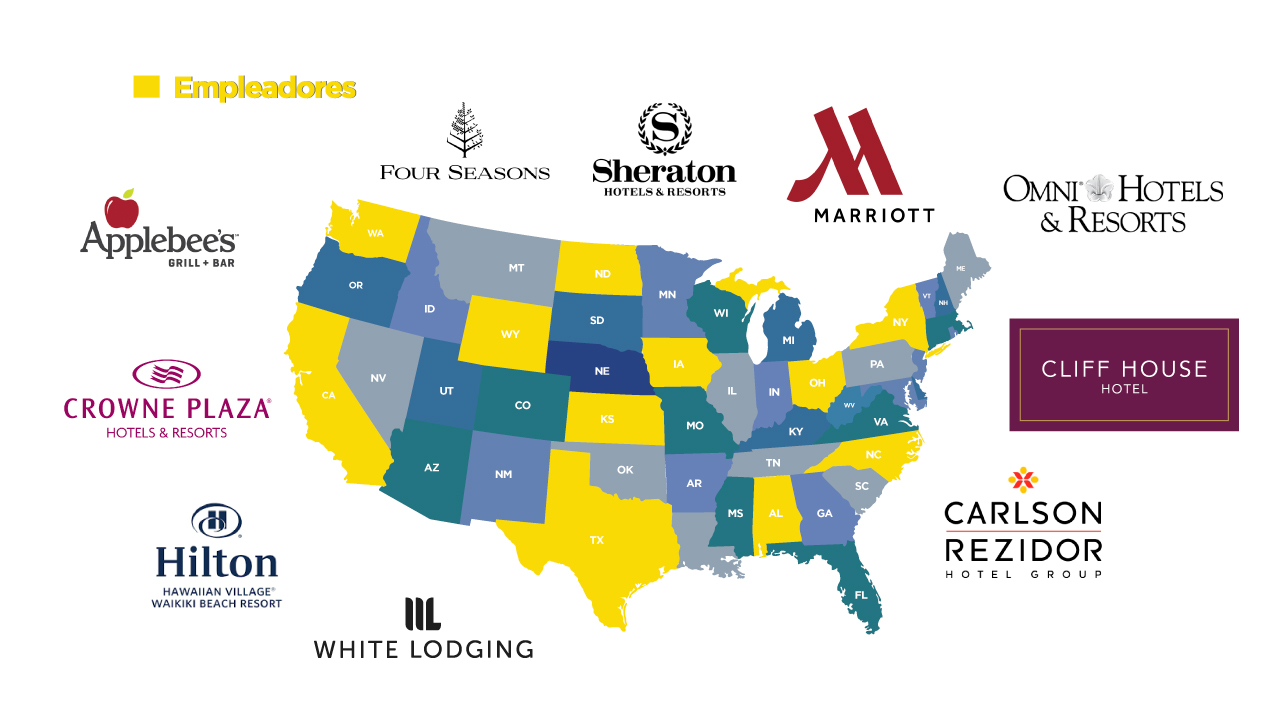 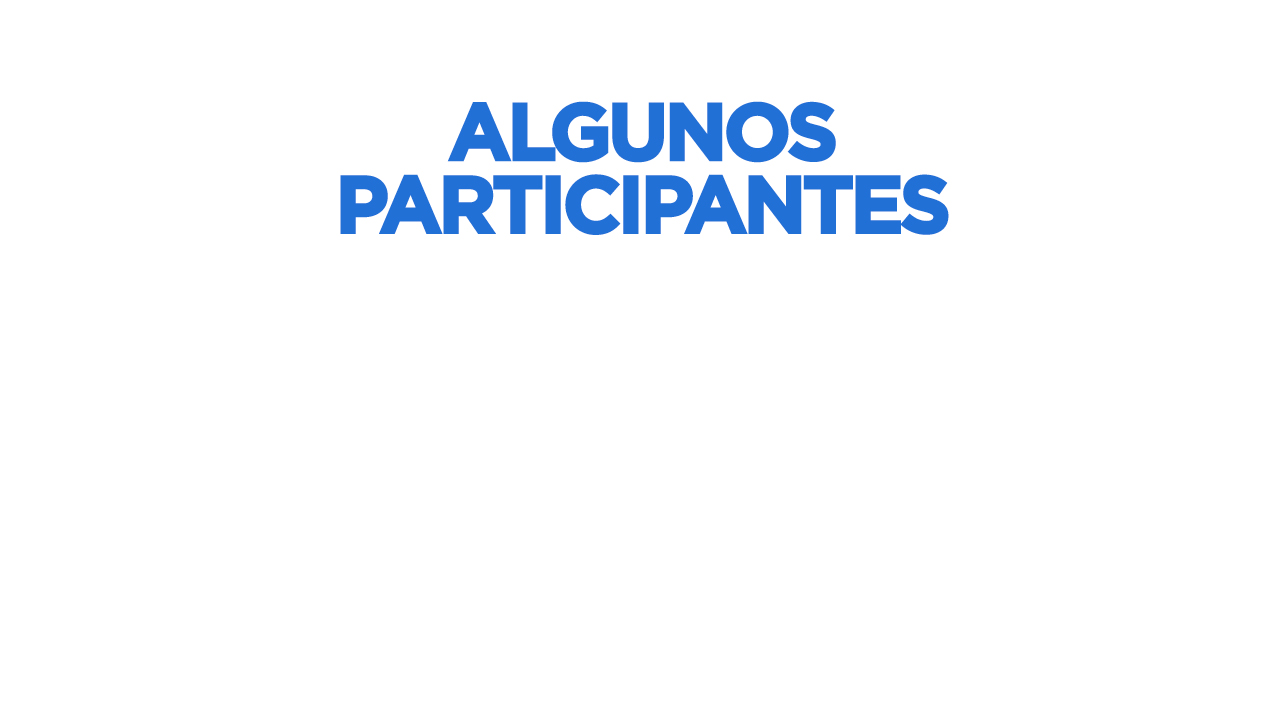 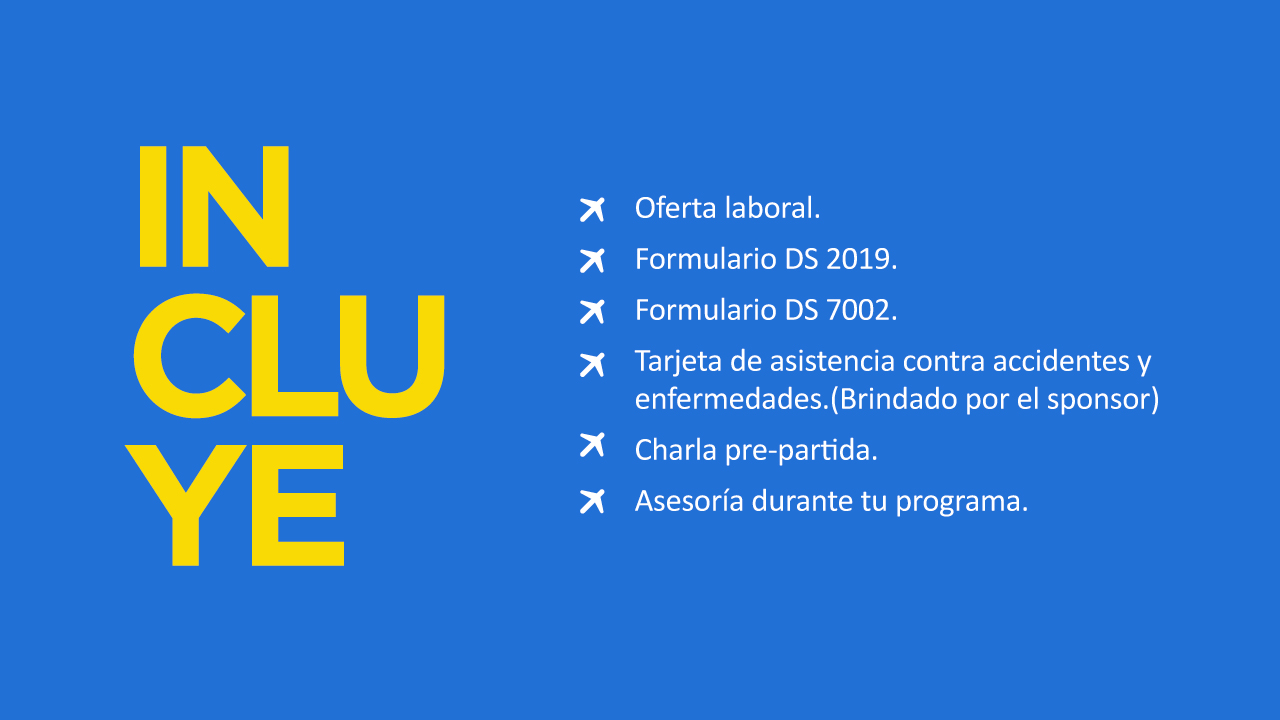 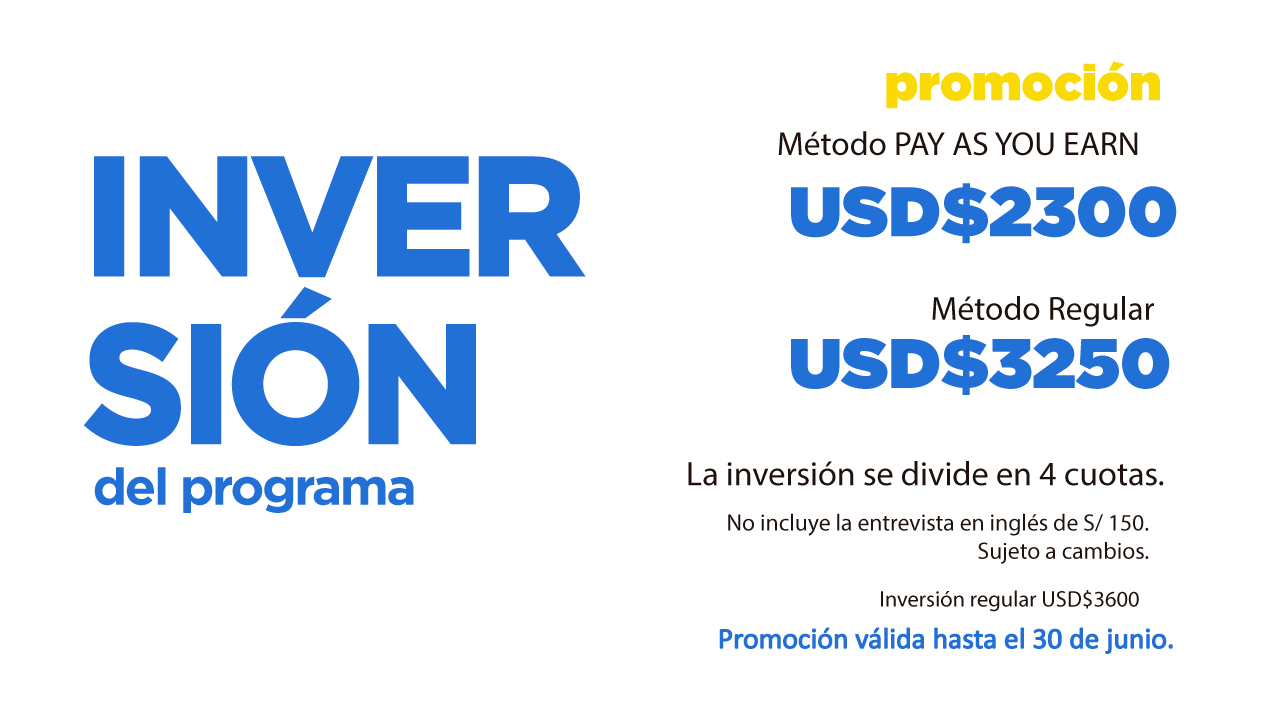 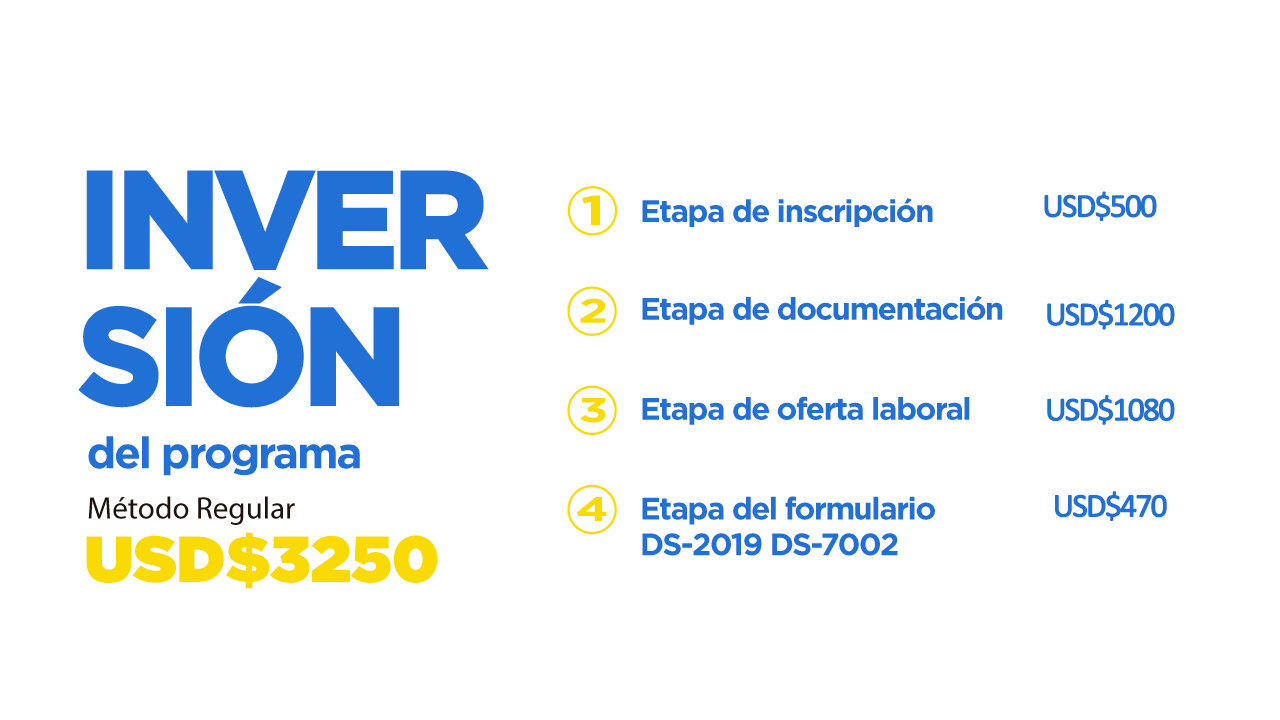 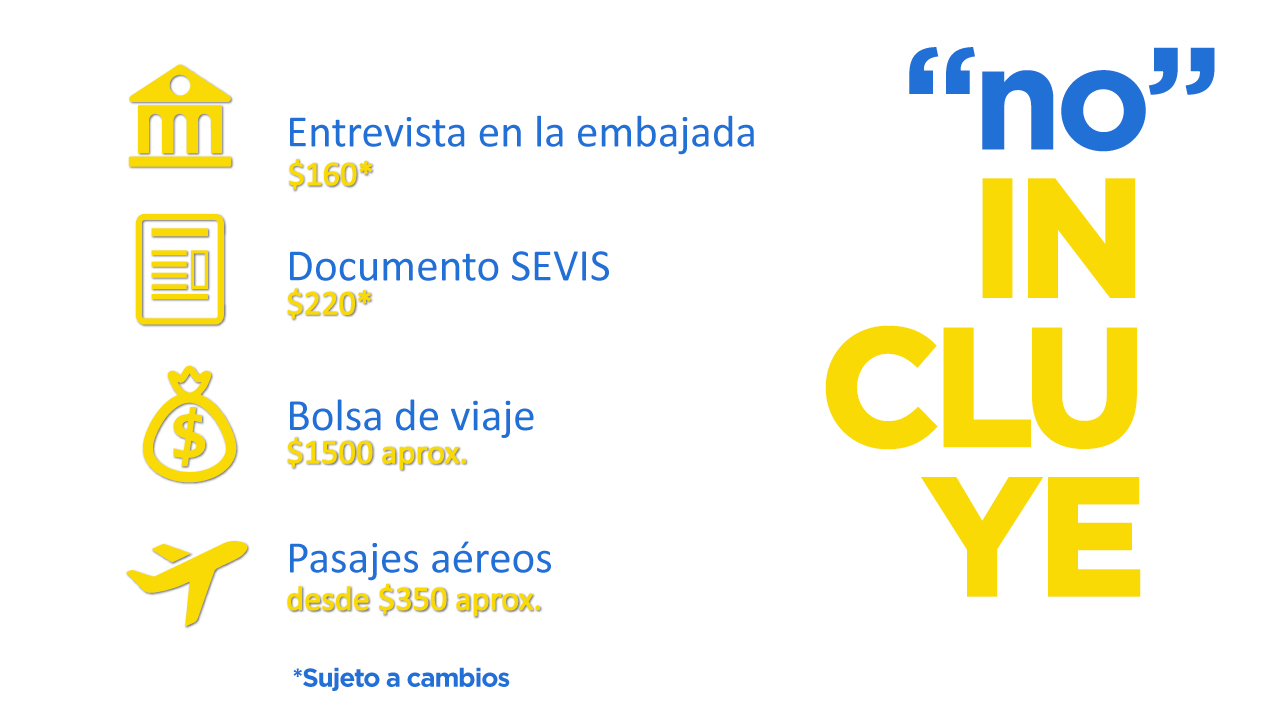 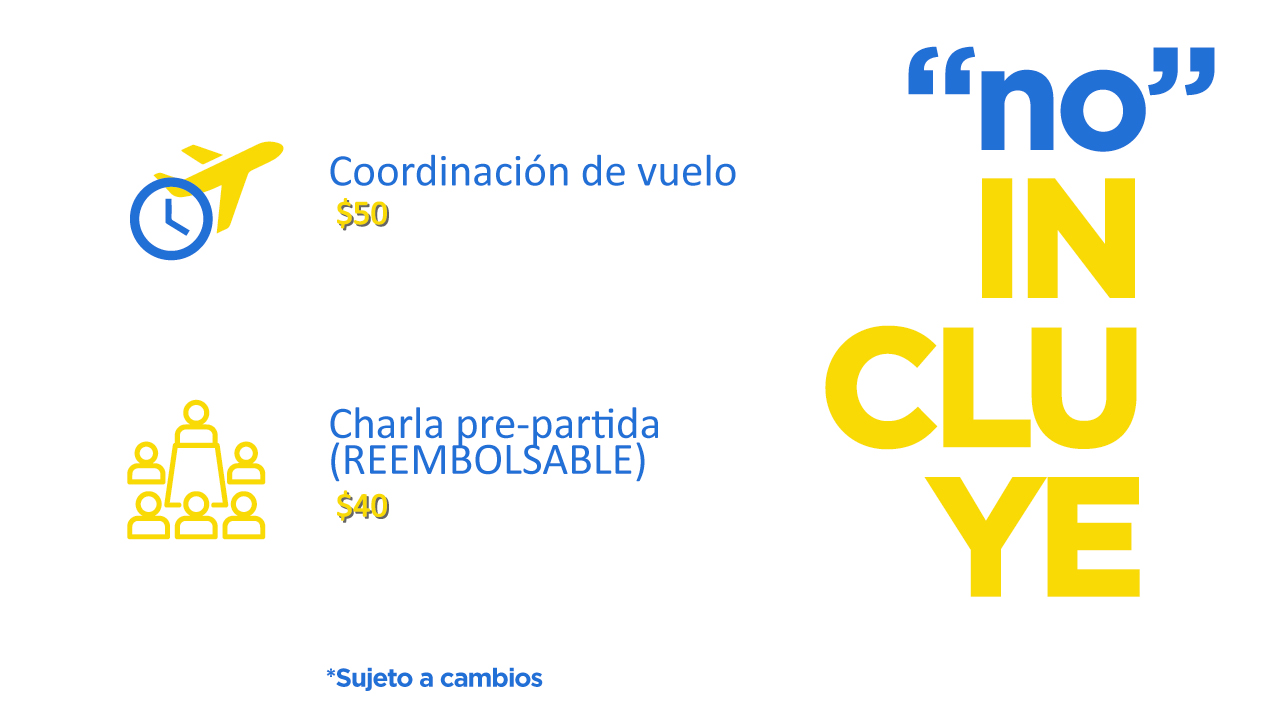 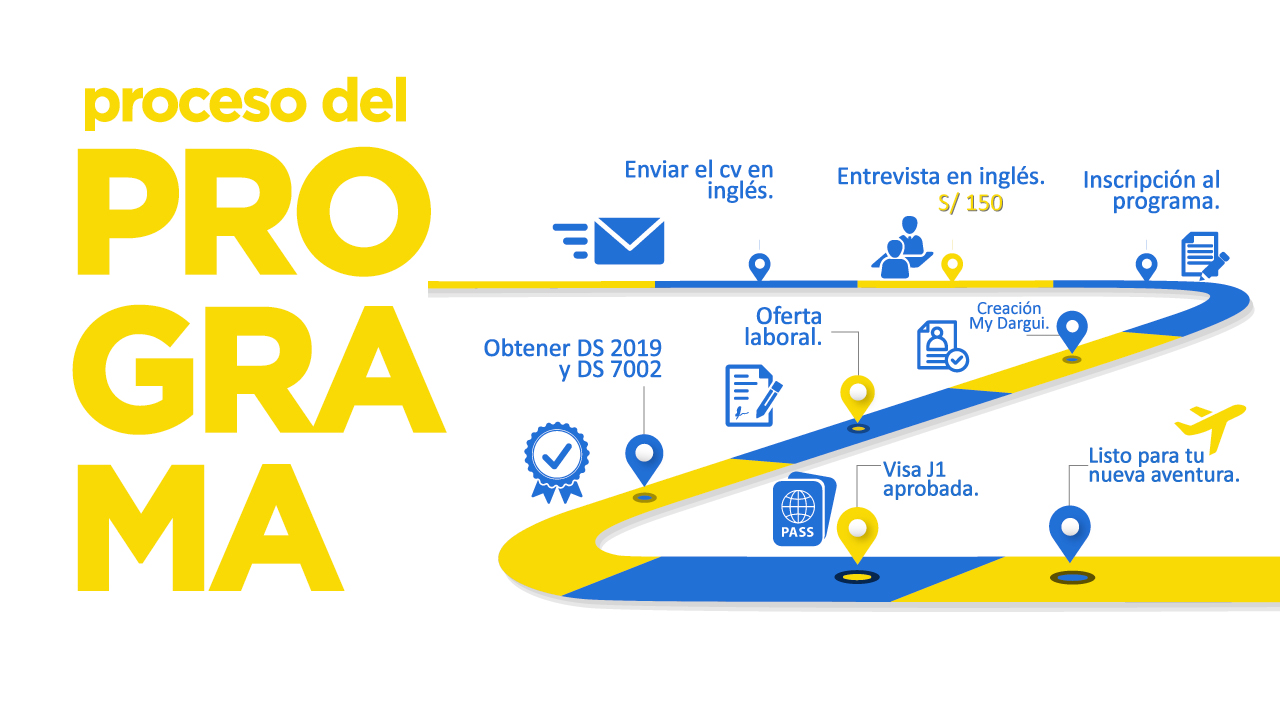